Windstream’s (UNITI) Spinoff - Noteholder Dispute: Understanding the ComplicationsPart II - Bankruptcy
[Excerpts]
May 31, 2018

Walt Sapronov, Esq.
Paul Kouroupas, Esq.
Tony Thompson, Esq.
Sapronov & Associates, P.C.
wsapronov@wstelecomlaw.com
tthompson@wstelecomlaw.com 
pkouroupas@wstelecomlaw.com
www.wstelecomlaw.com
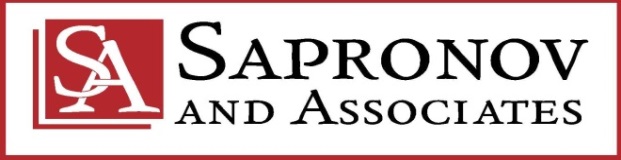 © 2018  Sapronov & Associates, P.C., All Rights Reserved.
Overview
I.	Introduction

	II.	Possible Outcomes – Bankruptcy

	III.	Bankruptcy – Issues for Investors

	IV. 	Regulatory Issues / Delays



© 2018  Sapronov & Associates, P.C., All Rights Reserved.
DISCLAIMER:  THESE MATERIALS ARE PROVIDED FOR TUTORIAL PURPOSES AND ARE NOT INTENDED  (OR TO BE CONSTRUED) AS LEGAL ADVICE.  PLEASE SEEK THE ADVICE OF COUNSEL SHOULD YOU HAVE ANY QUESTIONS.












DISCLAIMER:  THESE MATERIALS ARE PROVIDED FOR TUTORIAL PURPOSES AND ARE NOT INTENDED  (OR TO BE CONSTRUED) AS LEGAL ADVICE.  PLEASE SEEK THE ADVICE OF COUNSEL SHOULD YOU HAVE ANY QUESTIONS.


© 2018  Sapronov & Associates, P.C., All Rights Reserved.
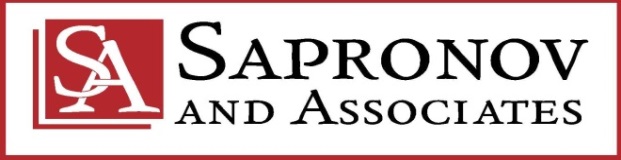 I.	Introduction
-	Windstream – Aurelius Dispute*
	-	Aurelius alleges Windstream’s spin-off 				was a sale-leaseback
		--	In breach of bond covenants under 						Trust Indenture
	-	Windstream denies complaint, arguing 				that lease-back was Windstream 						Holdings (Parent), not Windstream 					Services
	-	Windstream sought to moot litigation through 			exchange offer
		-	with exit consents / default waiver

* For details, see our Presentation (Part I) on this topic dated November 16, 2017.  

© 2018  Sapronov & Associates, P.C., All Rights Reserved.









DISCLAIMER:  THESE MATERIALS ARE PROVIDED FOR TUTORIAL PURPOSES AND ARE NOT INTENDED  (OR TO BE CONSTRUED) AS LEGAL ADVICE.  PLEASE SEEK THE ADVICE OF COUNSEL SHOULD YOU HAVE ANY QUESTIONS.


© 2018  Sapronov & Associates, P.C., All Rights Reserved.
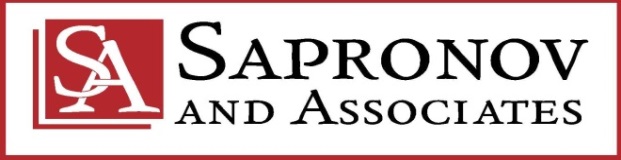 II.	Possible Outcomes - Bankruptcy
-	Status of Case – WIN Disclosures
	-	In SEC filings:
		--	Risk Factors if WIN loses Litigation
		--	Declaration of Event of Default 
		--	Triggers Cross Defaults under 2016 Credit 					Agreement
		--	Cross acceleration of other notes  
	--	and therefore possible bankruptcy or restructuring
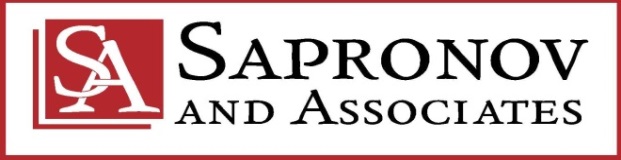 © 2018  Sapronov & Associates, P.C., All Rights Reserved.
III.	Bankruptcy - Issues for Investors
-	Options for Windstream upon  Default / Acceleration 	Remedies
	-	Workout with Lenders – Forbearance 
	-	Asset Sales (e.g., Fiber / IRUs) 
	-	Debt Restructuring / Exchange Offers (Debt-for-Equity / Debt)
	-	Bankruptcy
		-	Prepackaged (“Prepack”)
		-	Section “363” Sale 
		-	Conventional (Chapter 11 Reorganization Plan) 
		-	Liquidation (Chapter 7 / “Liquidating 11”)
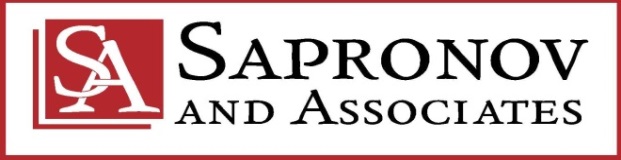 © 2018 Sapronov & Associates, P.C., All Rights Reserved.
III.	Bankruptcy - Issues for Investors
-	Fiber /Asset Sales 
	--	But see “asset sale” prohibition in Indenture
	--	May require waiver - other bondholders / lenders
-	Debt restructuring
	--	Exchange Offer: Debt for Equity or other Debt swap 
	--	Layering / subordination considerations
	--	“Make whole” payments
	--	Impact on IRS private letter ruling assumptions
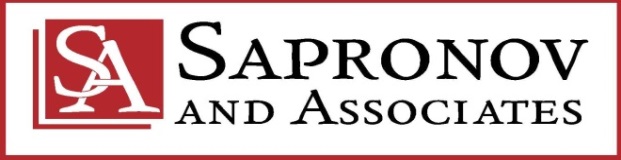 © 2018 Sapronov & Associates, P.C., All Rights Reserved.
III.	Bankruptcy - Issues for Investors
Sales of Assets Generally
Outside of Bankruptcy v. “363” v. Chapter 11 Plan
Section 363 Sale: Court Approval; Auction / Bidding
Conventional Chapter 11 Reorg:
Can take years; Committees; Competing plans
Risks: 
Successor liability
Notice to creditors required for cut-off
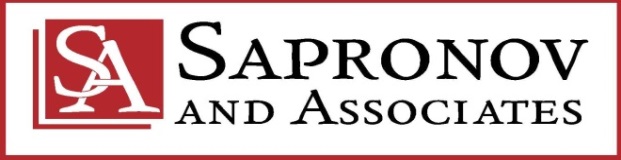 © 2018 Sapronov & Associates, P.C., All Rights Reserved.
III.	Bankruptcy - Issues for Investors
Sales of Assets/Exchange Offers: Outside of Bankruptcy
Exchange Offers / Exit Consents
Combine with Prepack solicitation (“Stapled Prepack”)
Risks: 
Fraudulent Conveyance / Successor Liability
Bankruptcy may be preferable for Investors
363 Order / Plan Confirmation cuts off successor liability
Issues re: sales of Securities by Distressed Issuer (disclosure)
Registration exemption / securities fraud action
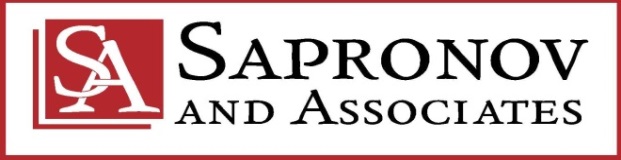 © 2018 Sapronov & Associates, P.C., All Rights Reserved.
III.	Bankruptcy - Issues for Investors
-	Prepack:  
		- Can use with exit consents if exchange offer fails
 
-	Advantages:  
Speed
Attach to exchange offer / consent solicitation 
Vote solicitation valid in bankruptcy
“Cram down” power (over dissenting bondholders) 
	--	Secure exit consents from tendering bondholders 
	--	90-120 day cram down over holdouts

-	Disadvantages:
	-  No time to reject or assume & assign executory contracts
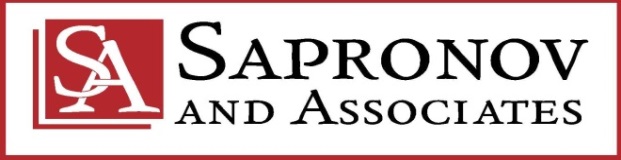 © 2018 Sapronov & Associates, P.C., All Rights Reserved.
III.	Bankruptcy - Issues for Investors
-	Section 363 Sale
Advantages:
Speed  / “Cherry Pick” Assets
Assumption and assignment of contracts under § 365
Issue re: cure payments and rejection damages 
Bankruptcy Court  Protection:
Approval Order /Finding of Good Faith - § 363(m)
Protection from: 
      Reversal on Appeal
      Fraudulent Transfer Challenge
      Successor liability (purchase “free and clear of interests”) 
Issues:
Auction / Bidding / “Stalking Horse” break-up fees / Conditions – bidding increments / credit bids
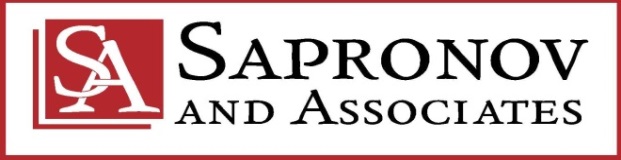 © 2018 Sapronov & Associates, P.C., All Rights Reserved.
III.	Bankruptcy - Issues for Investors
-	Section 363 Sale (cont’d)
Issues (cont’d):
Purchase Assets “free and clear” of other “interests” only (not “claims”)
Not as broad as conventional Reorg Plan
And subject to conditions (§ 363(f))
Disadvantages:
Purchase assets only 
Business reason required to purchase entire company
Precise drafting of asset purchase agreement/proposed order
Good faith finding (§363(m)) critical
Privacy issues re: Personally Identifiable Information (§ 363(b)(1))
	 (See discussion below)
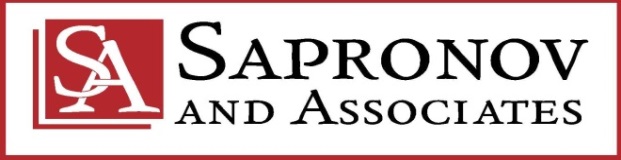 © 2018 Sapronov & Associates, P.C., All Rights Reserved.
III.	Bankruptcy - Issues for Investors
-	Conventional Chapter 11 Reorganization Plan
	-	Advantages:  
		-	Automatic stay under § 362 (“breathing room”)	
		-	Debtor-in-Possession (DIP) financing usually available
		-	Exclusivity period to file plan 
			--  But shorter (120 days) under BAPCA*
		-	Utility cut-off protection under § 366	 
		-	Assumption, Rejection & Assignment Rights (§ 365)
	- 	Plan Confirmation order: no successor liability 
		--  Better protection than 363 Order
		--  Cuts off fraudulent conveyance

*The Bankruptcy Abuse Prevention and Consumer Protection Act of 2005 (BAPCPA)
	)
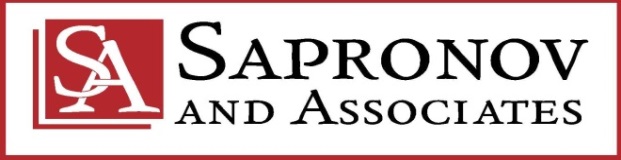 © 2018 Sapronov & Associates, P.C., All Rights Reserved.
III.	Bankruptcy - Issues for Investors
Chapter 11 Reorg – Advantages (cont’d)
Contract Assumption and Rejection rights: 
Rights to Assume / Reject / Assign executory contracts & leases  
-  Performance due on both sides
Must cure default or adequate assurance
-  Timing
	--  Executory Contracts – no time limit
	--  Commercial leases
-  Shortened period under BAPCA
Can Assign and override Anti-Assignment clause
--  	Subject to non-bankruptcy law
---  e.g., Personal service not assignable
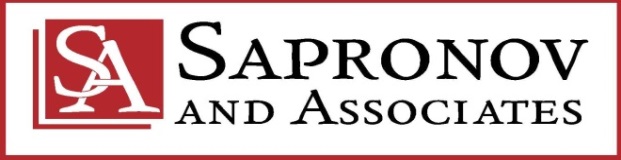 © 2018 Sapronov & Associates, P.C., All Rights Reserved.
III.	Bankruptcy - Issues for Investors
-	Chapter 11 Reorg (cont’d)
Disadvantages:
For pre-petition creditors: substantive consolidation; equitable subordination, preference challenge (90 days, 1 year for insiders) 
Can take years /creditor (and other) committees to contend with 
Short exclusivity period
Competing Plan could include sale to major carrier
Interplay of  bankruptcy law with Federal Communications Act (47 U.S.C.), regulations and carrier tariffs largely unsettled
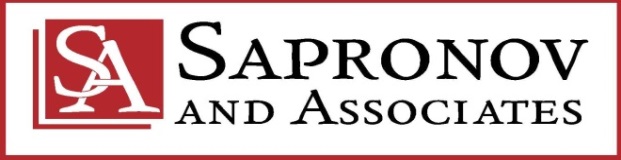 © 2018 Sapronov & Associates, P.C., All Rights Reserved.
III.	Bankruptcy - Issues for Investors
-	If WIN files for Chapter 11 Relief 		
	-	Debt holders subject to equitable subordination / substantive 				consolidation risk
	-	Assumption, rejection and assignment rights to Uniti Master 				Lease under Bankruptcy Code § 365
		-	210 days after filing (120 plus 90) for commercial lease
		-	If rejected, Uniti bankruptcy likely to follow
		-	No time to reject Uniti lease if WIN Prepack
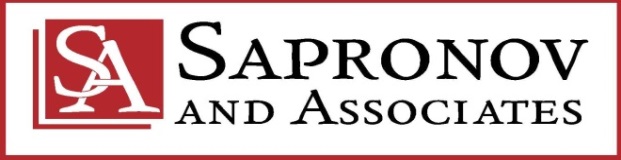 © 2018 Sapronov & Associates, P.C., All Rights Reserved.
IV. 	Regulatory Issues / Delays
-	Interplay of Bankruptcy and Telecom Regulation
	-	Jurisdictional Issues: 
		-	Bankruptcy Court is unit of U.S. District Court					-	“Core” vs. non-core Proceedings: affects finality of Bankruptcy 				Court decision 						
		-	Concurrent jurisdiction with FCC and State regulators 
			--	Unsettled overlap / Tariffs v. Bankruptcy plan
Section 366 Utility Obligations (BAPCA amendments)
Police / Regulatory exception to Automatic Stay
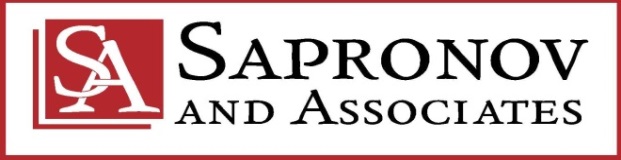 © 2018 Sapronov & Associates, P.C., All Rights Reserved.
IV.	Regulatory Issues / Delays (Cont’d)
-	Regulatory Delays
	- 	Federal Communications Commission (FCC)
		- 	Regulation attaches to both Windstream & Uniti Subs: 			- 	Regulated under “Title II” (47 U.S.C. §201 et. seq.)				--	Control  Transfer / Exit regulation (Section “214”)					-- Streamlined (30 days) v. “Team Telecom” longer review  		-	Exit regulations / subscriber transfers:						-- 	“Slamming” / Privacy (CPNI) regulations 					--	Require subscriber notice & consents FCC treatment 					of CPNI in bankruptcy unsettled 					-- 	Still more complicated under BAPCA 						(Toysmart) amendments to §363(b)(1)
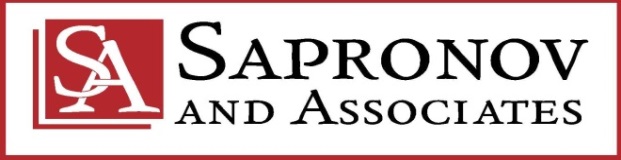 © 2018 Sapronov & Associates, P.C., All Rights Reserved.
IV.	Regulatory Issues / Delays (Cont’d)
-	Regulatory Delays 
		- 	State Public Service Commissions (PSCs)
			-	PSC Regulation applies to Windstream and Uniti subs
			-	Some also subject to local regulation (e.g., rights-of-way)	
			-	Some State PSCs exercise control transfer approval
			-	Some states require hearing (e.g., 60 – 90 days) 		
				--	Control transfer of parent typically notice only 

			-	State financing approval required in some states
				-- 	Can attach to new DIP financing and/or Reorg
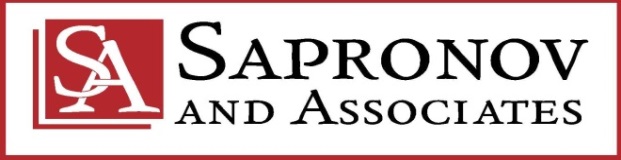 © 2018 Sapronov & Associates, P.C., All Rights Reserved.
Conclusion
Do not try this at home
Call your lawyer 

Sapronov & Associates, P.C.
5555  Glenridge Connector, Suite 200
Atlanta, Georgia 30342
Telephone: 770-399-9100 
Facsimile: 770-395-0505
wsapronov@wstelecomlaw.com
pkouroupas@wstelecomlaw.com
tthompson@wstelecomlaw.com
www.wstelecomlaw.com
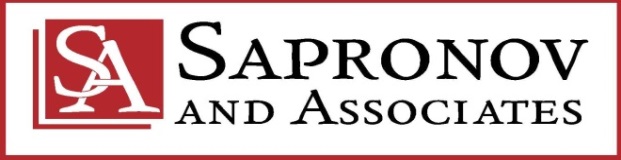 © 2018 Sapronov & Associates, P.C., All Rights Reserved.